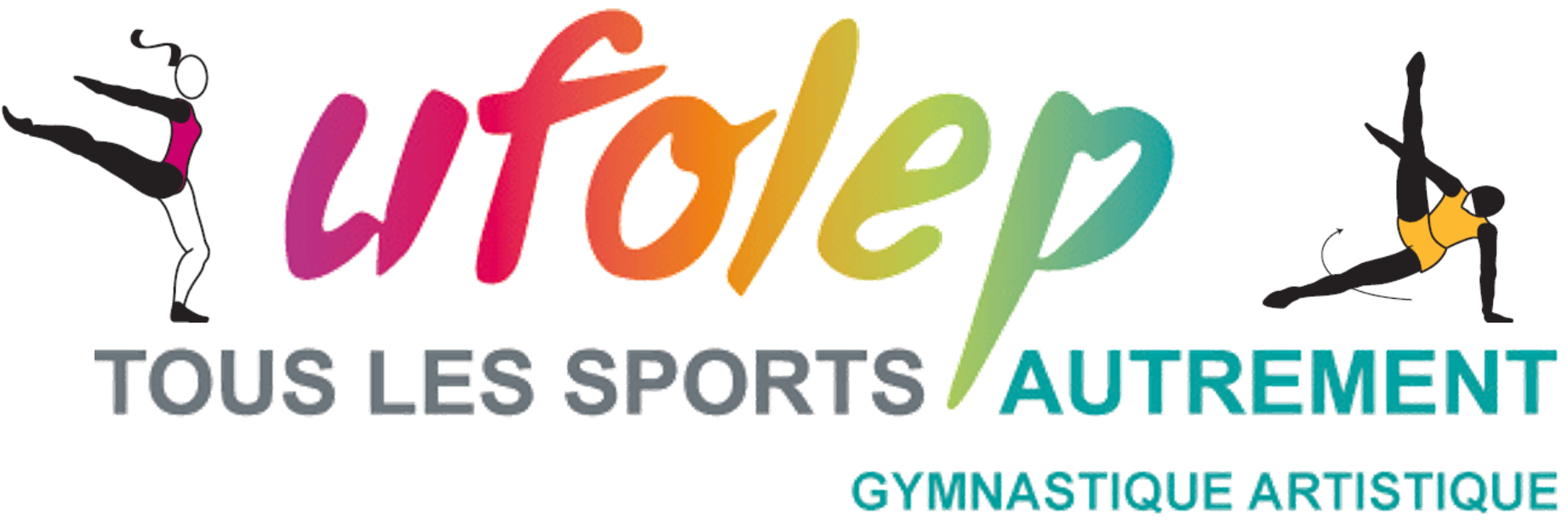 NOUVEAUTÉS GAM
saison 2020 / 2021
d’après le document du groupe 2
Nicolas BARBAROUX - resp. régional juges GAM
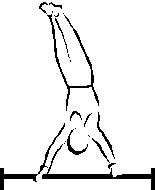 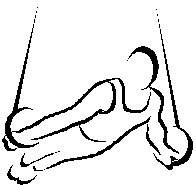 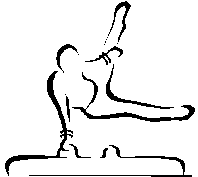 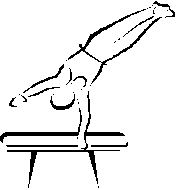 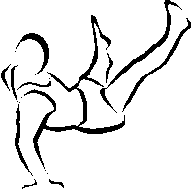 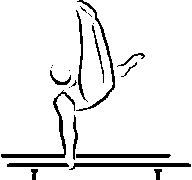 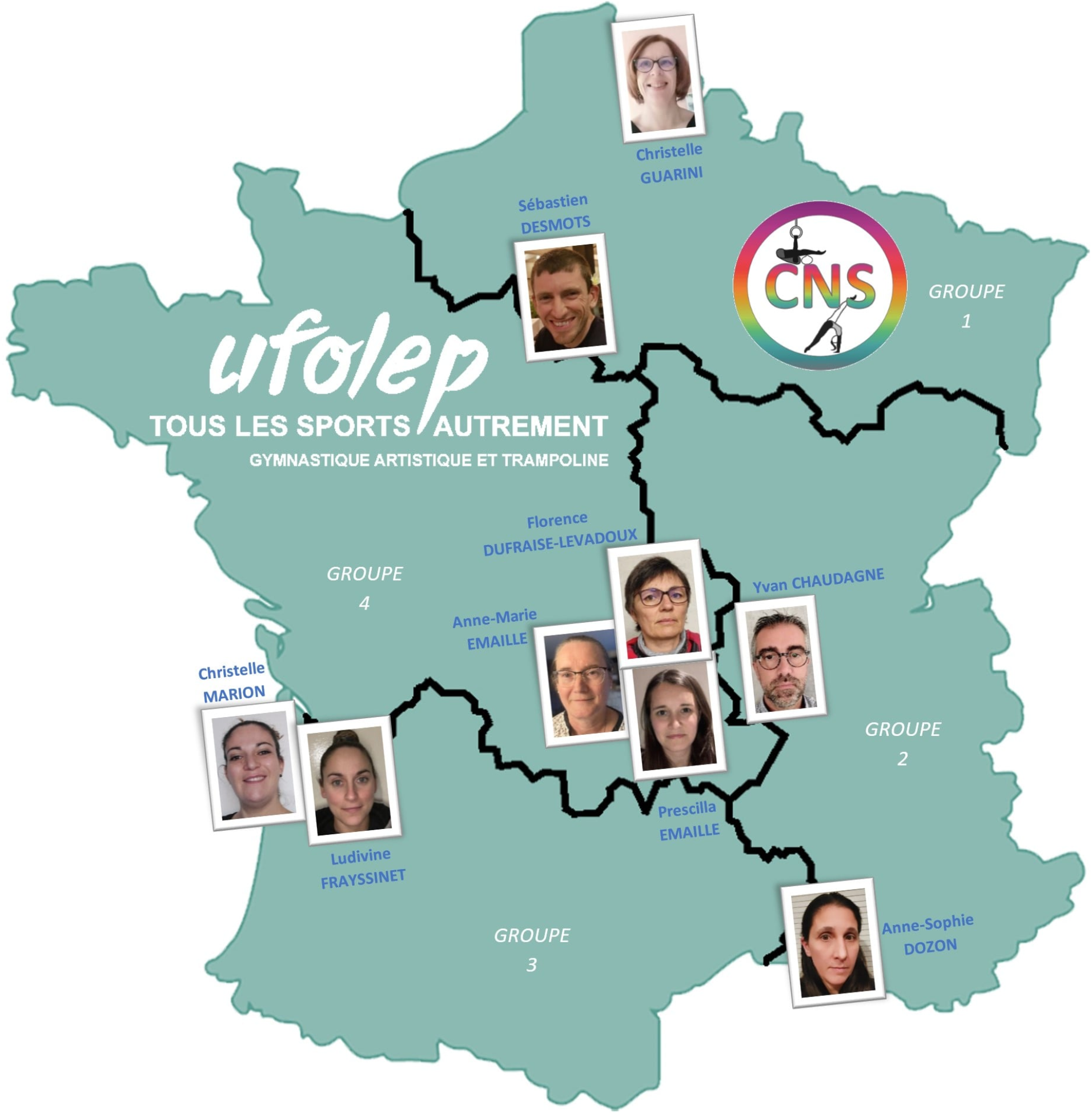 Le projet
Objectif : redynamiser le secteur GAM
Réflexion menée sous l’égide de la CNS Gymnastique lors de la saison 2019-2020 (janvier à juillet)
lancement en janvier
réunions au sein des départements et régions (janvier-avril) puis des groupes et de la CNS (mai-juillet)
Avec le confinement : série de 2 visio-conférences par semaine avec l’ensemble des régions (30 personnes)
Réunion finale fin juin, puis présentation au stage T de juillet.
Les travaux se sont poursuivis jusqu’en octobre
Information des modifications
Parutions Cont@ct
disponibles sur www.ufolepgym.com

1er octobre : compte rendu du stage T
1er octobre : présentation des modifications
22 octobre : modifications officielles

Brochure complète ou pages modifiées
Axes de réflexion
Les différents retours ont dégagé certains axes :

aspect compétitif avec une réflexion sur le programme, les ES, les éléments, les catégories, les individuels, etc.

niveau régional ayant conduit à la création du NIVEAU 7

formation et jugement, les juges étant les garants de l’évolution technique notamment.

accompagnement des associations et des entraîneurs
l’aspect compétitif
Format compétitif (type de compétition, catégories âge, individuels)
Progression des niveaux non pertinente : peu d’équipes de N3 à N1, difficulté entre le N5 et le N4
Brochure-contenu technique (éléments, exigences, …)

individuels autorisés dans tous les niveaux, qualif finale

NOUVEAUTÉ !
Création d’une “finale nationale individuelle par agrès”2 agrès par niveau à partir du niveau 4, choisis en début de saison
Finale Nationale par agrès(GAM exclusivement)
Pour faciliter les passages entre niveaux :
“lissage” des notes de difficulté d’un niveau à l’autre
passage à 5 exigences spécifiques en N6 et N5
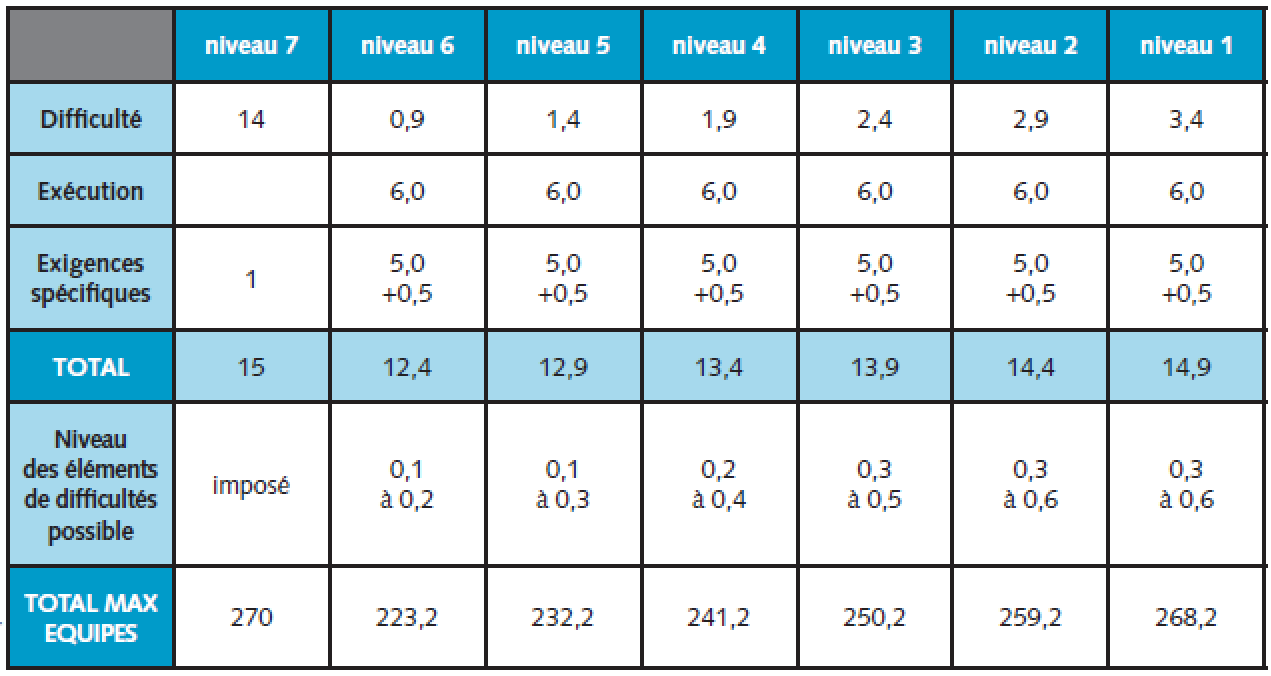 Composition d’une équipe : 6 gyms pour 3 notes
Impossibilité de faire 2 équipes de 3 si 6 gymnastes
Création d’une catégorie N5 11-16 ans
Modification N4 11-18 > 11-16 ans
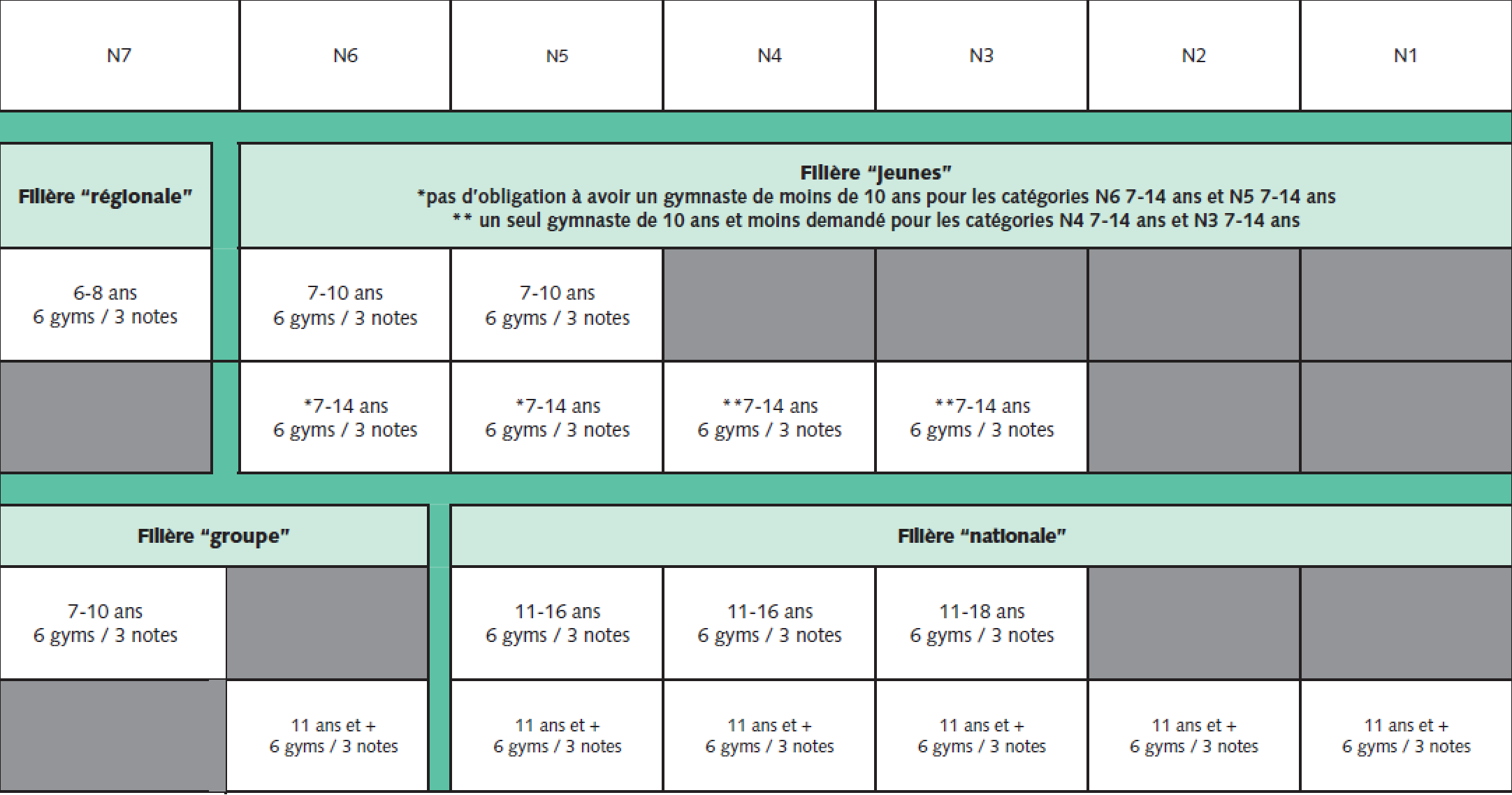 Du nouveau dans les éléments
ATR aux anneaux avec aide des pieds / ATR bras fléchis
Balancés aux arçons
Balancés en suspension aux parallèles (option supprimée)
Eviter le “brachial” pour les plus petits
Sortie du soleil en barre fixe
Enchaîner soleil + sortie échappe
Niveau 7 (programme national)
Gym autrement
Un des premiers axes de réflexion était de conserver les garçons, et d’en intéresser de nouveau en passant par des pratiques plus “fun” comme :
mini trampoline en compétition,
ateliers en compétition,
pratique en club de Parkour, trampoline, Freestyle, etc.

Les retours des départements/régions, puis les visios, ont montré que notre activité reste sur une base classique (entraînement + compétition) et que les pratiques alternatives n’ont pas ramené d’avantage de masculins, ou diversifier leur pratique.
Présentation PNF - BFO
La formation BFO a été un projet à part entière la saison dernière, conduit par la CNS et les responsables des juges.
Une des thématiques de la réflexion GAM était également axée sur le jugement et la formation.

Mise à disposition d’outils :
vidéos d'entraînement, et vidéo des éléments
fiches des éléments 0,1 / 0,2 et litigieux

Deux niveaux de formation : BF1 et BF2
BF1 = N7 (module spé en construction) et N6Possibilité d’être validé à un agrès
BF2 = N5 à N1

=> Document synthétique du nouveau PNF
Accompagnement
Pour faire face au manque d'entraîneurs, les clubs se tournent souvent vers leurs jeunes (aides-moniteurs ou gymnastes) ou vers leurs entraîneurs féminins.

Pour accompagner les clubs et ces entraineurs :
NIVEAU 7 en format “imposés”
rassemblements techniques ou d’échange
retours d’expérience (création section GAM, développement)
outils : fiches d’éléments, mouvements types, etc.
Et après ?
8 mois de travail, une trentaine de personnes, mais il reste des éléments à développer.
Nous sommes preneur de l’aide que chacun-e pourra apporter pour développer les thématiques non finalisées
formation
accompagnement
ou pour vous développer les outils :
fiches d’éléments,
mouvements types
symbolique,
feuille de jugement,
fiches type pour les rassemblements,
etc.